PLANIFICACIÓN  CLASES VIRTUALESRETROALIMENTACIÓNCIENCIAS NATURALES 5° AÑO BÁSICOSEMANA N° 28 FECHA : 07-10-2020
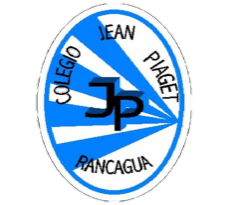 Colegio Jean Piaget
Mi escuela, un lugar para aprender y crecer en un ambiente saludable
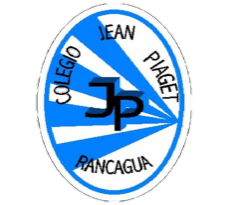 Reglas clases virtuales
Cuando inicies sesión debes mantener la cámara encendida.
Debes mantener el micrófono apagado y sólo activarlo cuando respondas a la lista, te hagan alguna pregunta o tengas alguna duda. 
Preséntate con vestimenta adecuada para la clase.
El chat es sólo para escribir alguna pregunta o duda que tengas.
No consumas alimentos mientras estés en clases
El apoderado o adulto puede estar a su lado. Pero no debe interrumpir las clases.
Importante:
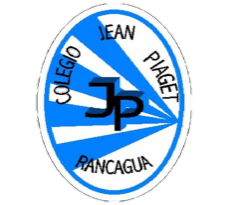 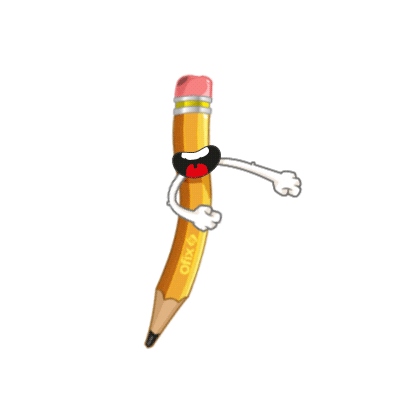 Cuándo esté la animación de un lápiz, significa que debes escribir en tu cuaderno
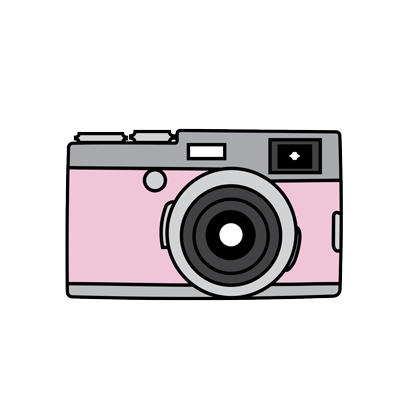 Cuándo esté esta animación de una cámara fotográfica, significa que debes mandar reporte sólo de esa actividad (una foto de la actividad)
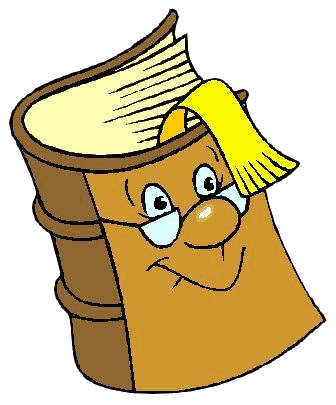 Cuándo esté esta animación de un libro, significa que debes trabajar en tu libro de Ciencias Naturales
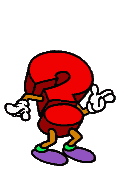 Cuándo esté esta animación de un signo de pregunta, significa que debes pensar y analizar, sin escribir en tu cuaderno. Responder de forma oral.
Objetivo de la clase:
Retroalimentar contenidos de evaluación formativa relacionados con IE2: Establecen relaciones simples entre los distintos niveles de organización  de los organismos.
RESULTADOS AL 02-10-2020Evaluados 21 estudiantes
Contenidos más bajos:

Niveles de organización: Tejidos y Sistemas

 Sistemas que encontramos en nuestros dedos, además del sistema muscular
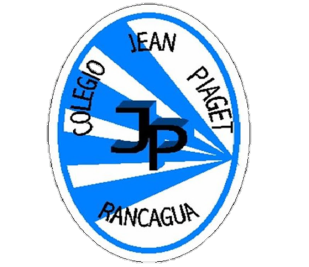 InicioActivación Conocimientos Previos
Nombra e identifica sistemas de nuestro cuerpo
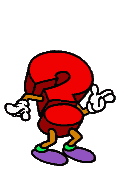 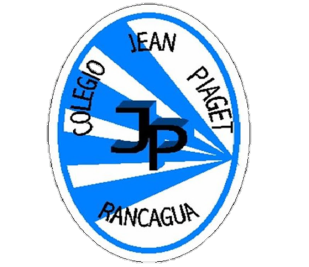 Motivación
Lee la definición y relaciona los niveles de Organización de los seres vivos
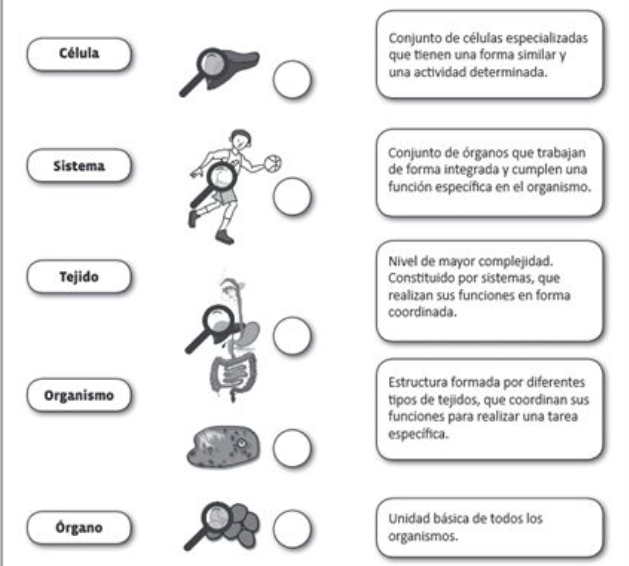 A continuación, analizaremos las preguntas de la evaluación formativa realizada la semana anterior, dando énfasis a aquellas preguntas con resultados más descendidos.
1. ¿Cuál es la unidad más pequeña de los seres vivos?                                            21 de 21
2. ¿Dónde encontramos células en los humanos?			                19 de 21
3. Grupo de células similares que cumplen una función específica, la definición anterior está relacionada con:                                                                                                     15 de 21
4. Grupo de órganos que en conjunto cumplen una función específica, corresponde la definición a:                                                                                                                    14 de 21
5. Ya sabemos que los niveles de organización de los seres vivos están relacionados unos con otros ¿Cuál es la importancia de esta relación?		               17 de 21
6. ¿En qué sistema de nuestro organismo es posible encontrar el estómago?    18 de 21
7. Los vasos sanguíneos, corresponden al sistema:   		                17 de 21
8. Una de las funciones del corazón es:                                                                       20 de 21
9. Explica la función que cumplen los órganos del sistema circulatorio                 17 de 21
10. En un dedo hay músculos que permiten moverlo, ¿Hay presencia de algún otro sistema en el dedo, que no sea el sistema muscular? ¿Cuál?	                   15 de 21
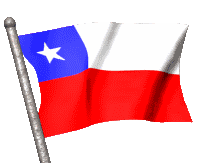 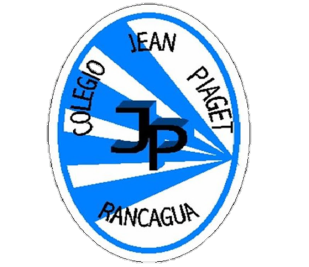 Desarrollo de la clase
Observa los sistemas de nuestro cuerpo:
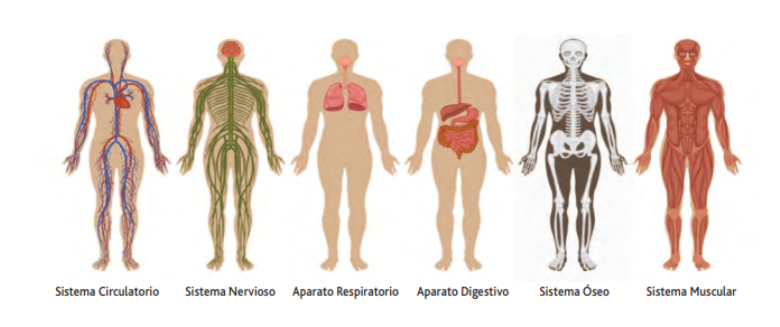 ¿Qué sistemas además del muscular están en los dedos de mis pies?
Además del sistema óseo ¿Qué otro sistema encontramos en nuestras rodillas?
¿Qué otros sistemas encontramos en nuestra cabeza?
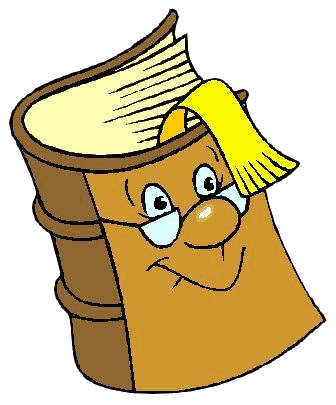 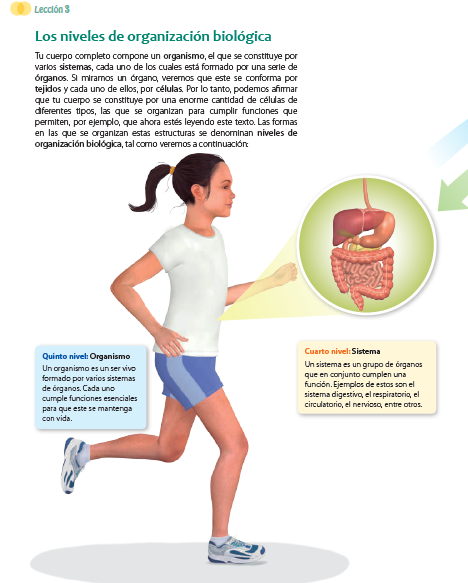 64
RECORDEMOS
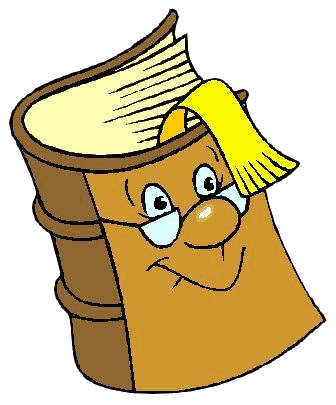 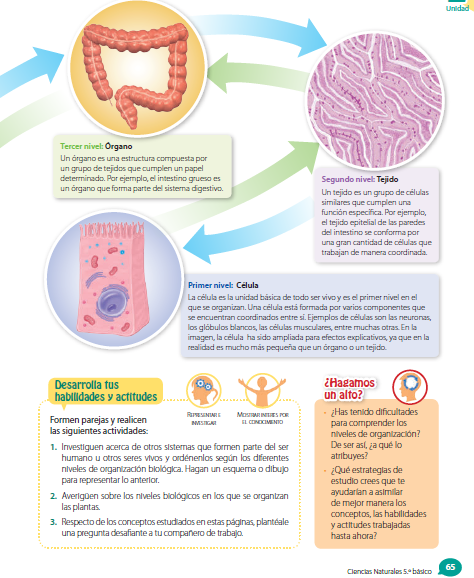 65
TICKET DE SALIDA
RETROALIMENTACIÓN 
EVALUACIÓN FORMATIVA: IE2
ASIGNATURA: CIENCIAS NATURALES 5°
SEMANA 28
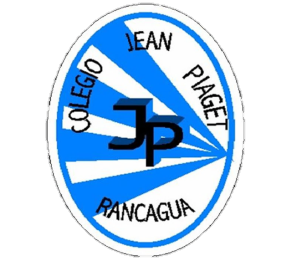 CIERRE
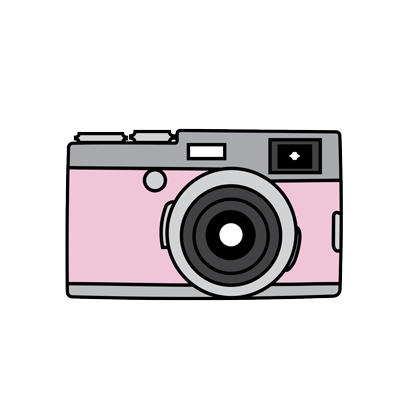 Nombre: _______________________________________
Grupo de células similares que cumplen una función específica, la definición anterior está relacionada con:
La célula
Los tejidos
Los órganos
Los sistemas
2.     Grupo de órganos que en conjunto cumplen una función específica, corresponde la definición a:
La célula
Los tejidos
Los órganos 
Los sistemas
3.   En un dedo hay músculos que permiten moverlo, ¿Hay presencia de algún otro sistema en el dedo, que no sea el sistema muscular? ¿Cuál?
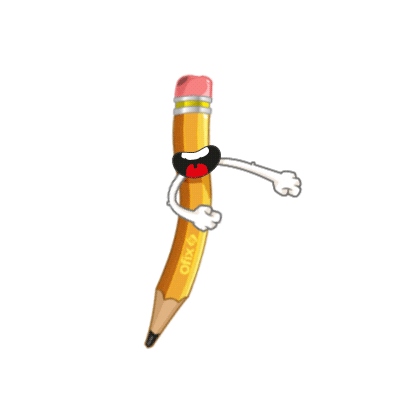 Enviar fotografía de las respuestas al: 
Correo: adelina.elgueta@colegio-jeanpiaget.cl
Celular:  +56933639868